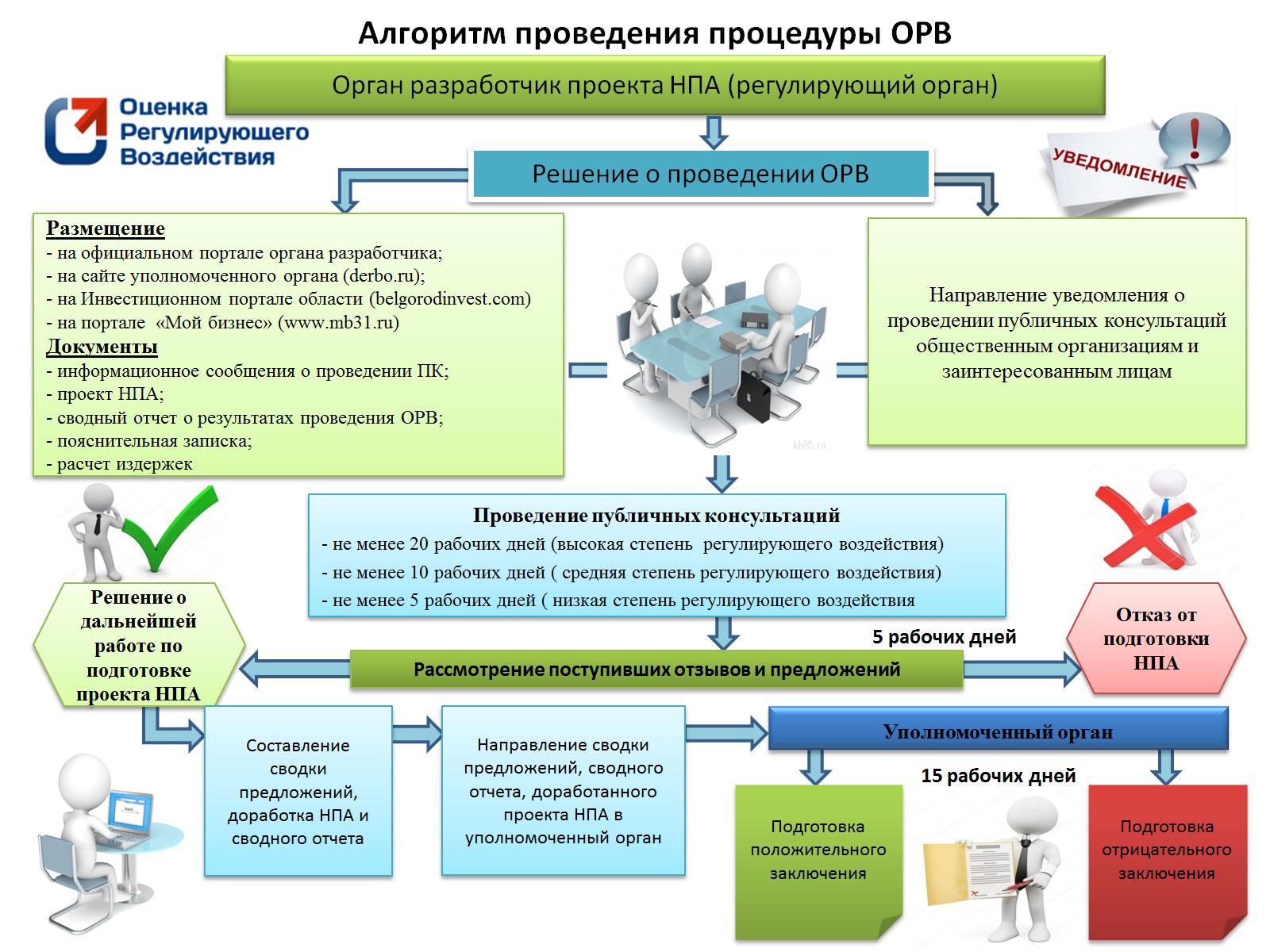 Алгоритм проведения процедуры ОРВ